Learn to swim by swimmingLearn to read by reading                               Palmer
Обучение чтению на английском языке
Некоторые приемы обучения технике чтения  на основе  использования ИКТ
( из опыта работы)
Шайдурова В.Ф.
учитель английского языка,
 ГБОУ Школа №106
2014
Санкт-Петербург
Обязательный минимум  СТАНДАРТА  начального общего образования  предусматривает, что 
     выпускник и  начальной школы      должны уметь 


читать вслух,  соблюдая правила произношения и соответствующую интонацию, тексты, построенные на изученном языковом материале;


читать «про себя», понимать основное содержание текстов, построенных как на изученном языковом материале, так и содержащим отдельные новые слова, находить в тексте необходимую информацию;


  -   использовать двуязычный словарь учебника.
Программа обучения иностранным языкам :

«При овладении чтением младшие школьники учатся технике чтения вслух: 
 - соотносить графический образ слова с его звуковым образом на основе знания основных правил чтения,
 - соблюдать правильное ударение в словах и фразах, интонацию в целом»
Демонстрация графического изображения слова следует проводить как можно раньше,
уже на этапе устного опережения,
одновременно с презентацией картинки с изображением человека, животного или другого объекта
Коммуникативный принцип
 - задания для чтения должны носить коммуникативный характер

 - погружение в языковую ситуацию с помощью игровых ситуаций;
Игровые ситуации

 - «Охота»: кто больше прочитает слов,
     обозначающих животных
 - «Телеоператор передачи «В мире животных»
 - «Капитаны» - провести корабль через рифы, т.е. правильно прочитать слова
 - «Вождь индейцев» – метко стрелять из лука
 - «Ковбой» - удачно бросить лассо
a tiger                      a lion



 a fox                            a bear
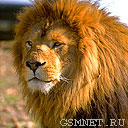 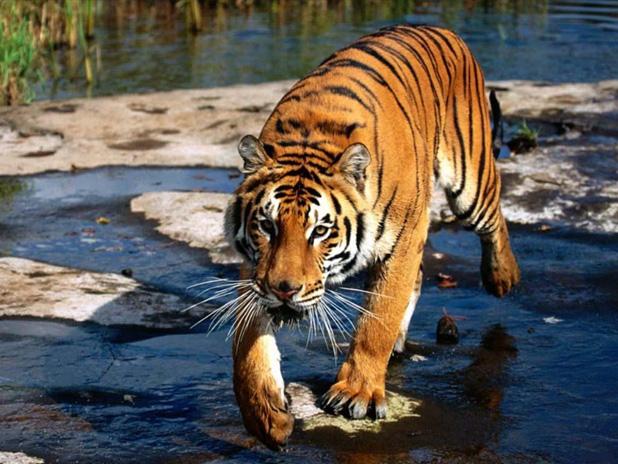 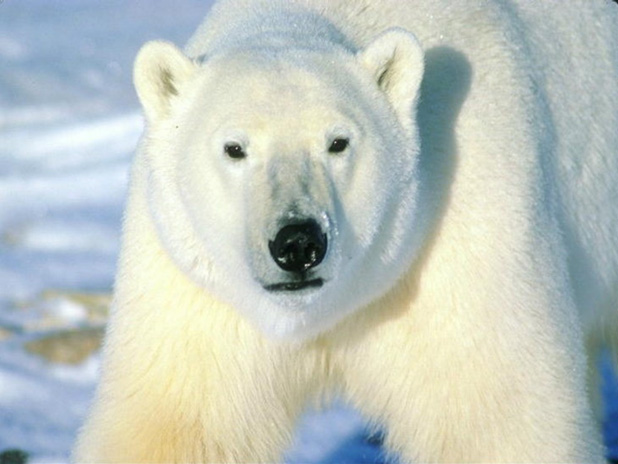 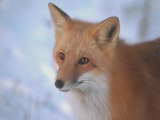 Сказка о буквах- принцессах
Oo  [o]
  
    a frog
                     
                   a dog
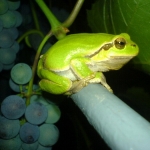 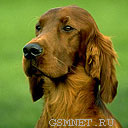 Ii  [i]

  a pig
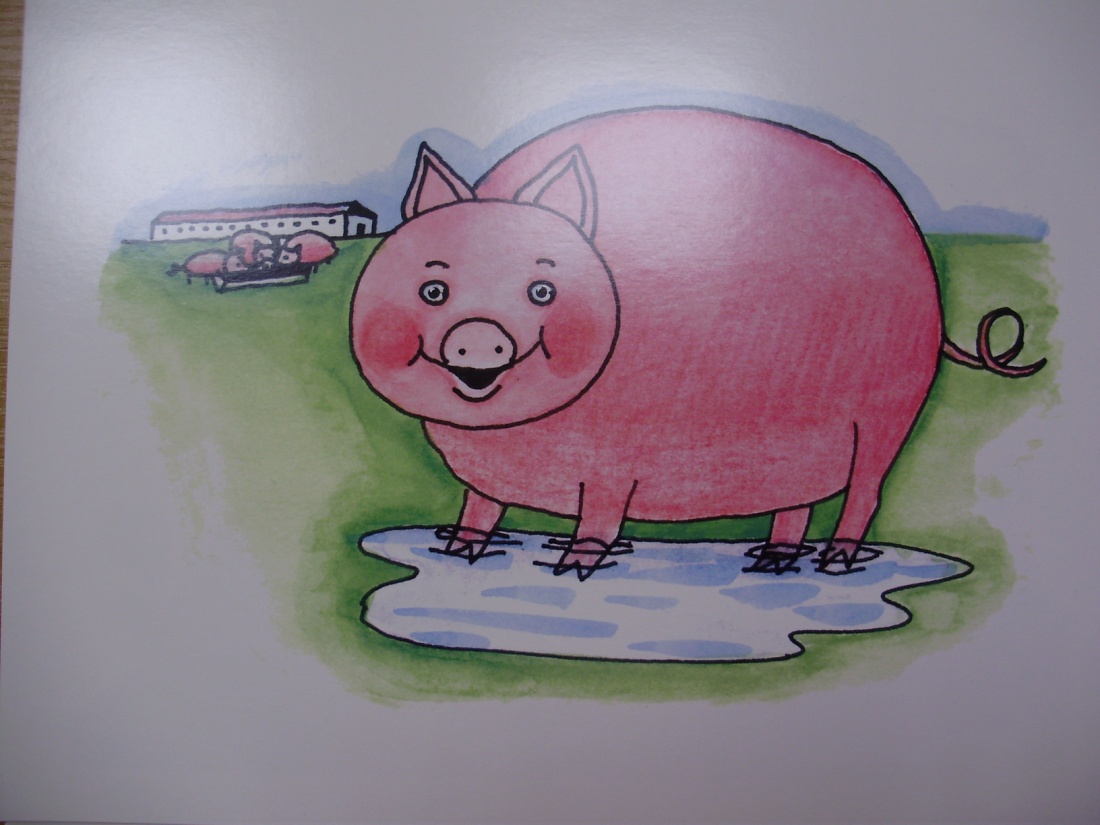 Ee  [e]

  a hen
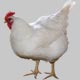 Uu  [ ^ ]

  a bus

  a duck
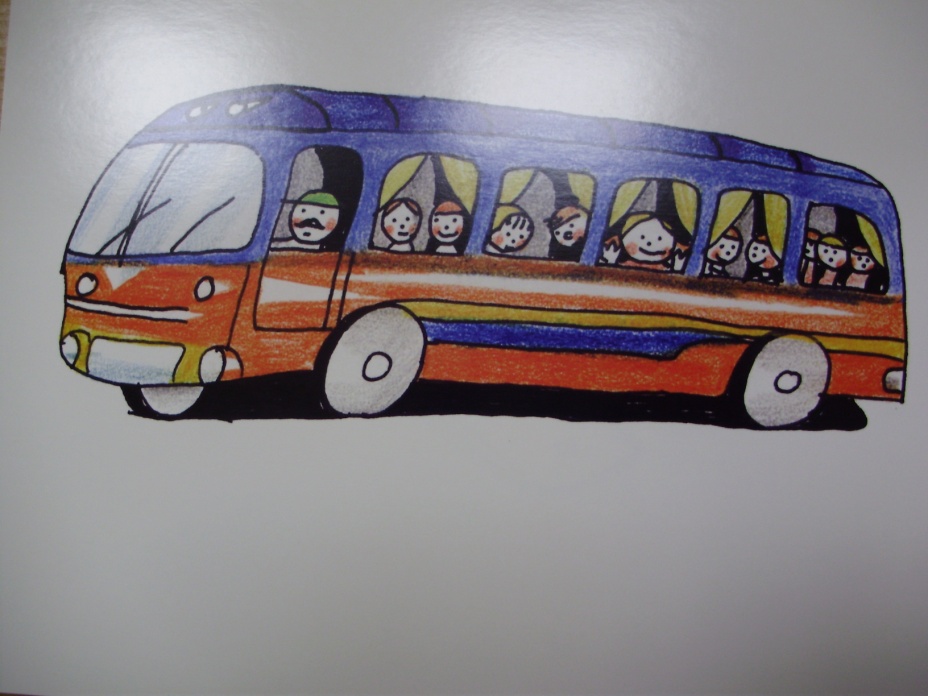 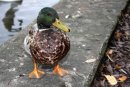 Aa [   ]

 a cat

  a hat
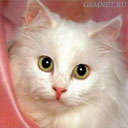 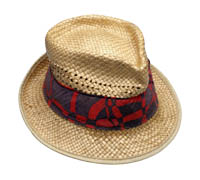 Aa  [ei]                        

   a  snake
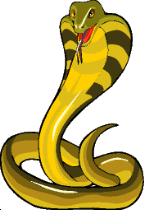 Ii  [ai]

    ride a bike
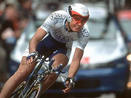 Oo  [ou]

 a rose
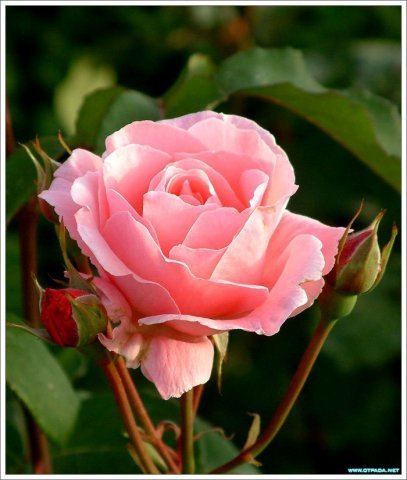 Ee  [i:]

   a bee
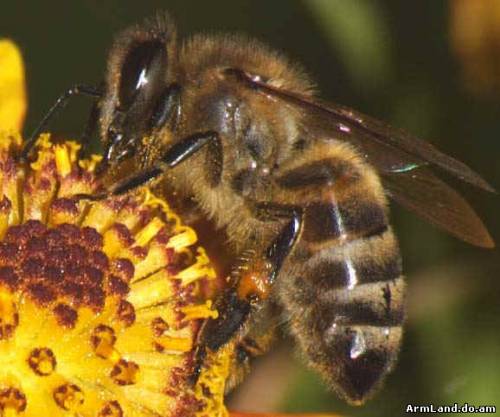 Последовательность  этапов чтения:
- чтение слов с одновременным показом      картинок
- чтение знакомых слов в столбике
- чтение незнакомых слов
 - чтение в учебнике
 - чтение предложений
U u  [  ^    ]
a duck
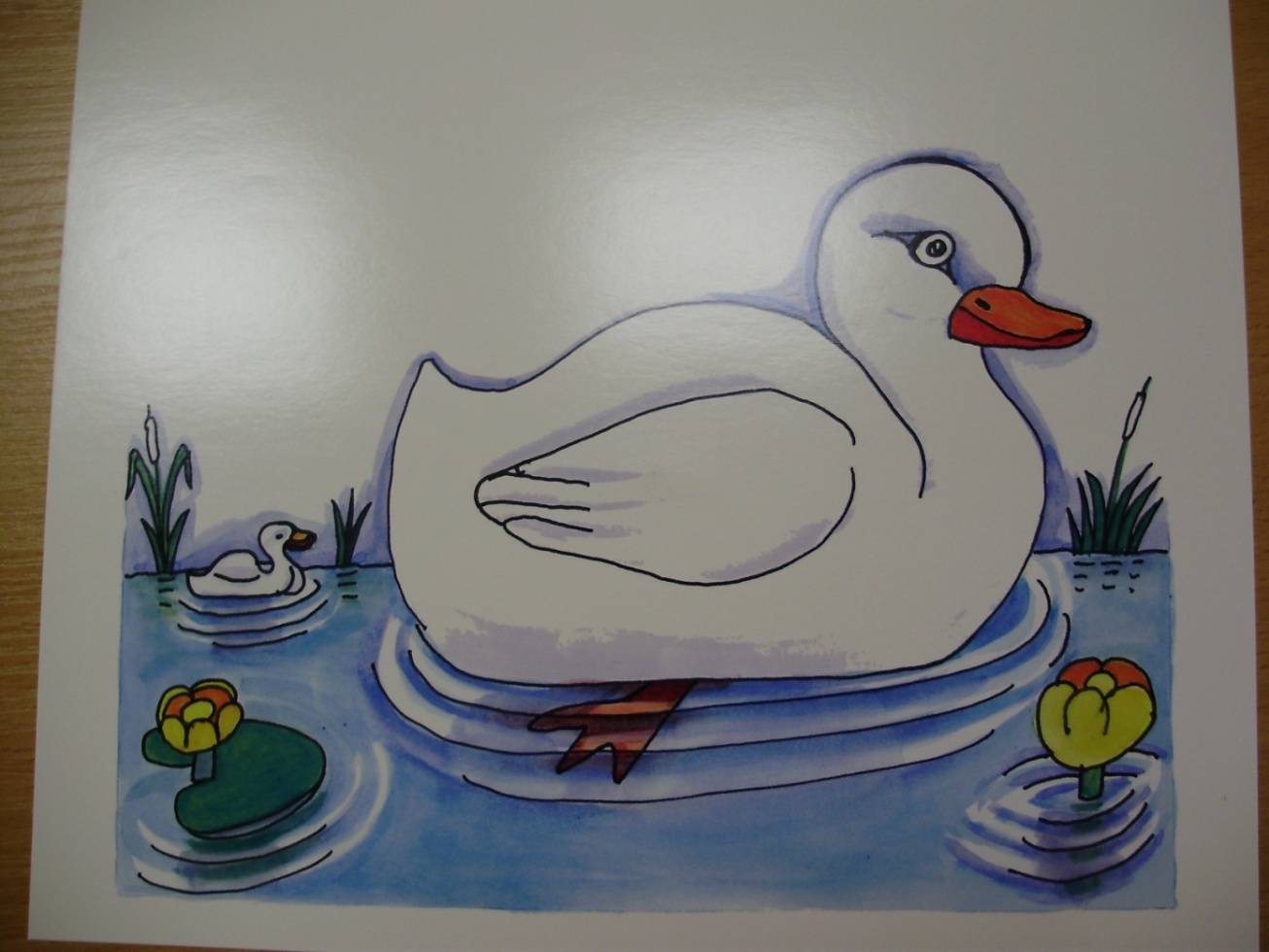 a bus
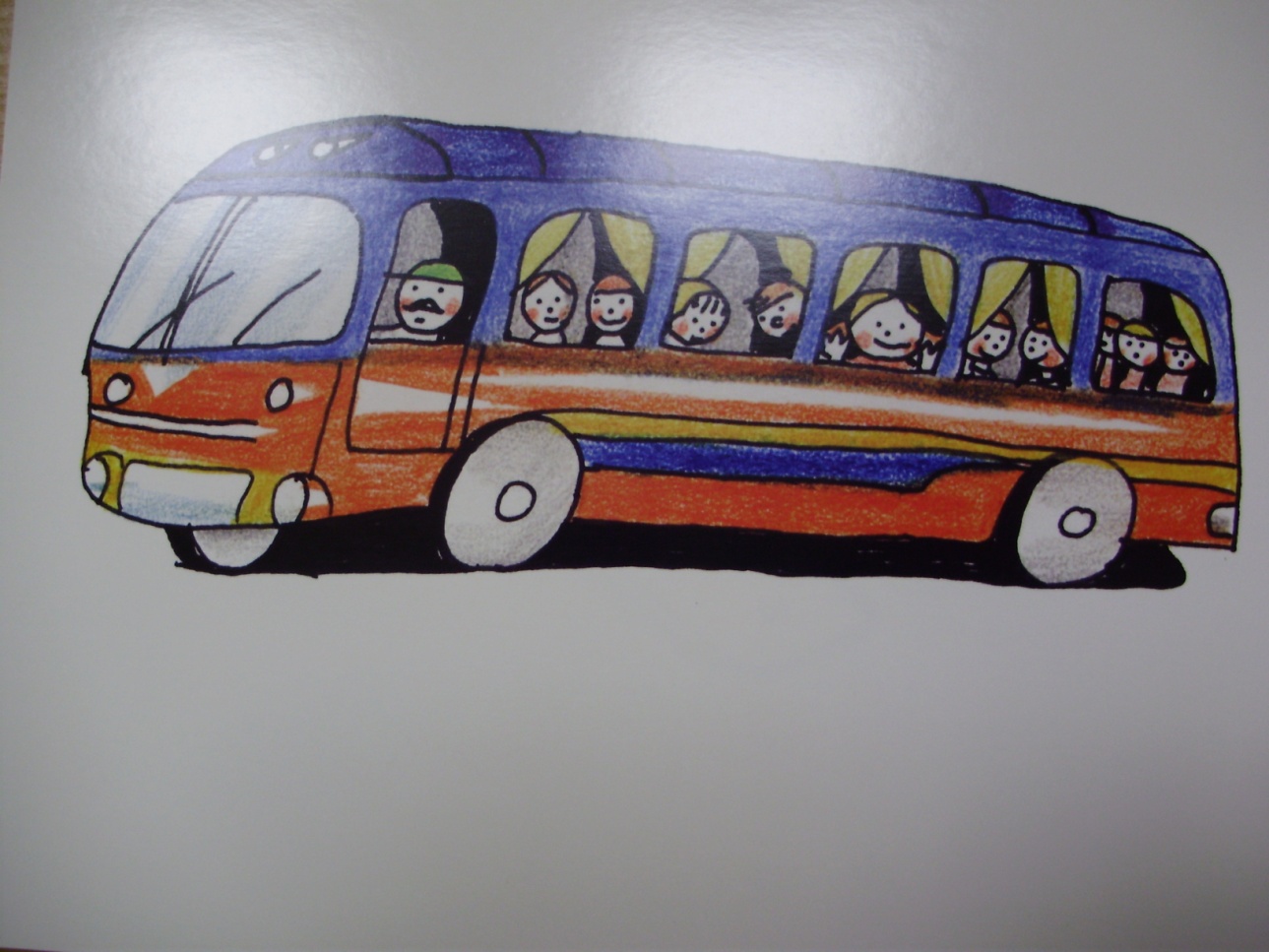 run
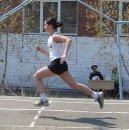 funny
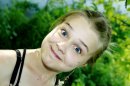 the  Sun
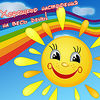 duck
bus
run
  jump
  funny
sun
Эффективна работа 
с подстановочными таблицами

I have got   a mother
                     a father
                     a sister
                     a brother
Режим чтения:
     - хором
     - группой
     - индивидуально


Игровые ситуации!
GUESS!
Ann has got a pet.
It isn’t big.
But it is merry and funny.
It isn’t black. It’s red.
It can run, jump and play.
 Ann likes her…
a) black dog
 b) red hen
c) red cat
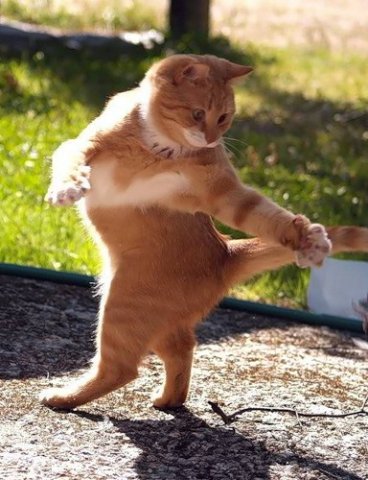 Thank you!
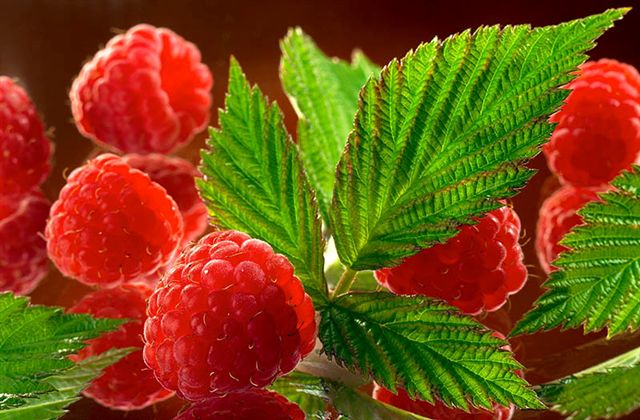